Создание социально-педагогической среды, ориентированной на возрождение традиций отечественной культуры
Проект «Молодость и старость»
Проект «Добрые сердца»
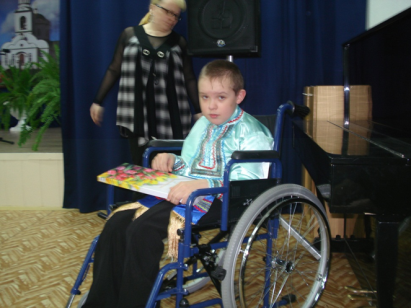 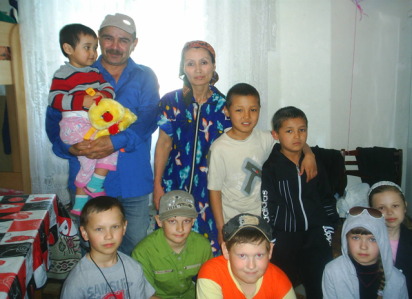 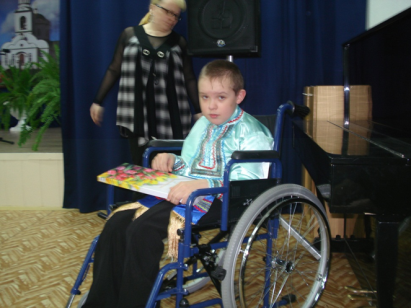 «Никто не забыт, ничто не забыто»
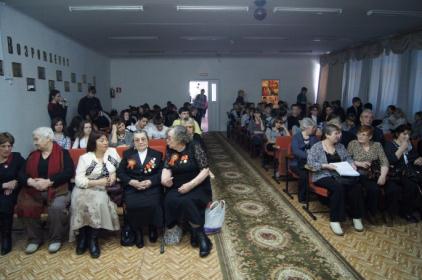 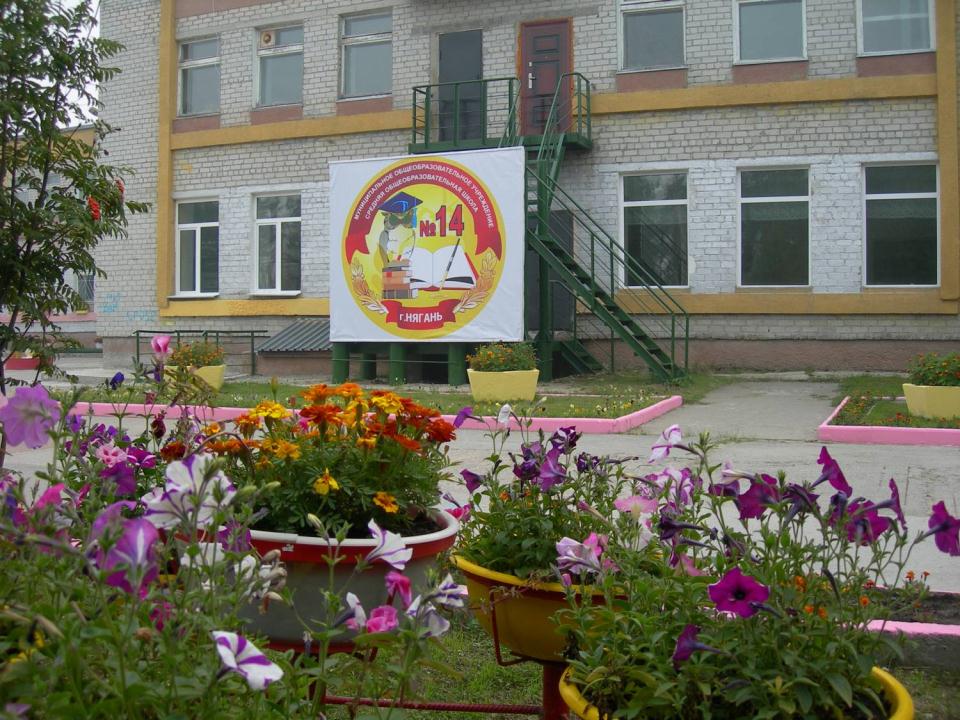 Духовно-нравственное воспитание учащихся в 





рамках программы развития
«Школа возрождения»
Образовательная область «Духовно-нравственная культура»
Да ведают потомки православных
Земли родной минувшую судьбу…
                                     А.С.Пушкин